Határtalanul 2015
informatika
A pályázatról
Az informatika rejtelmei határon innen és túl címmel az alsóbodoki Magyar Tannyelvű Magán-szakközépiskola, mint partneriskolával közösen pályáztunk
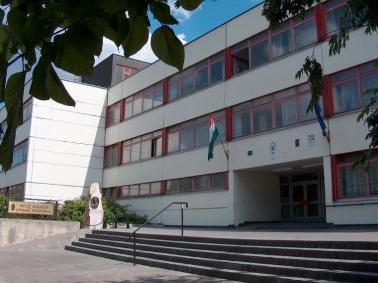 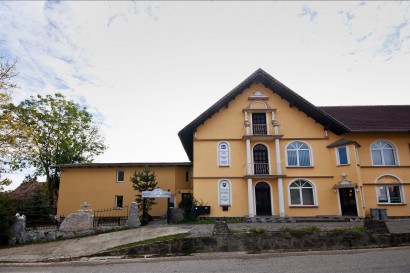 A pályázatról
A pályázat célja, a külhoni magyarsággal kapcsolatos ismeretek bővülése, a magyarországi és külhoni fiatalok közötti kapcsolatok kialakulásának elősegítése
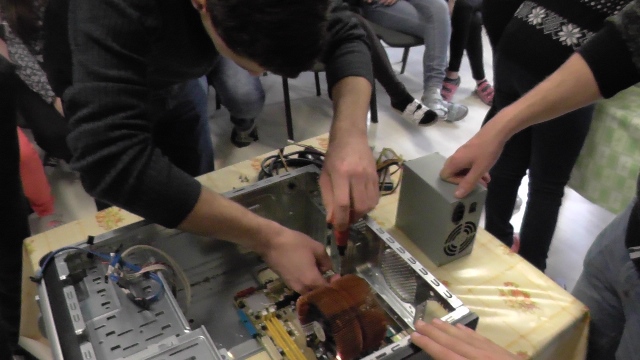 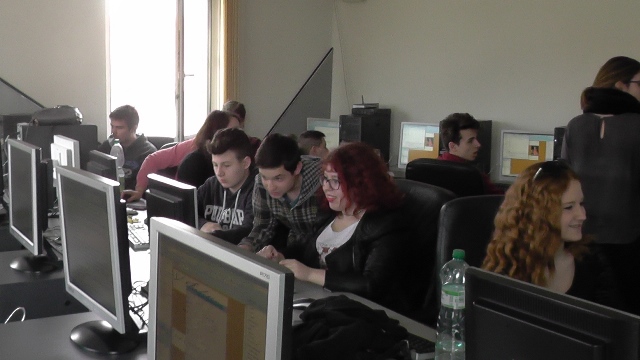 Utazás
Az első utazásra 2016. március 7-10 került sor, ekkor a mi diákjaink utaztak a partneriskolába,
Alsóbodokról pedig 2016. április 4-7 között látogattak hozzánk a gyerekek.
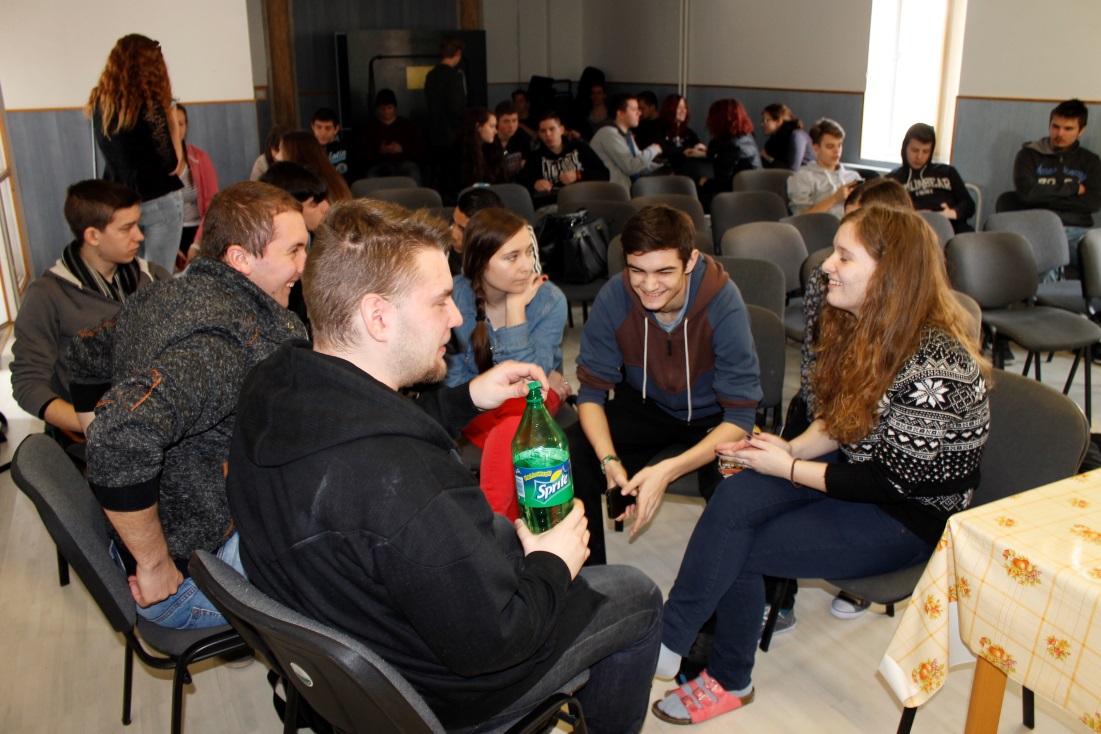 Előkészületek
A pályázati programnak megfelelően az utazást előkészítő foglalkozások vezették be, ahol a gyerekek megismerkedtek Felvidék történetével, illetve a tervezett kirándulások helyszíneivel.
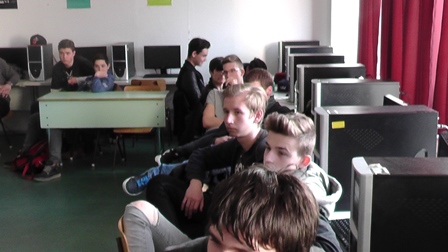 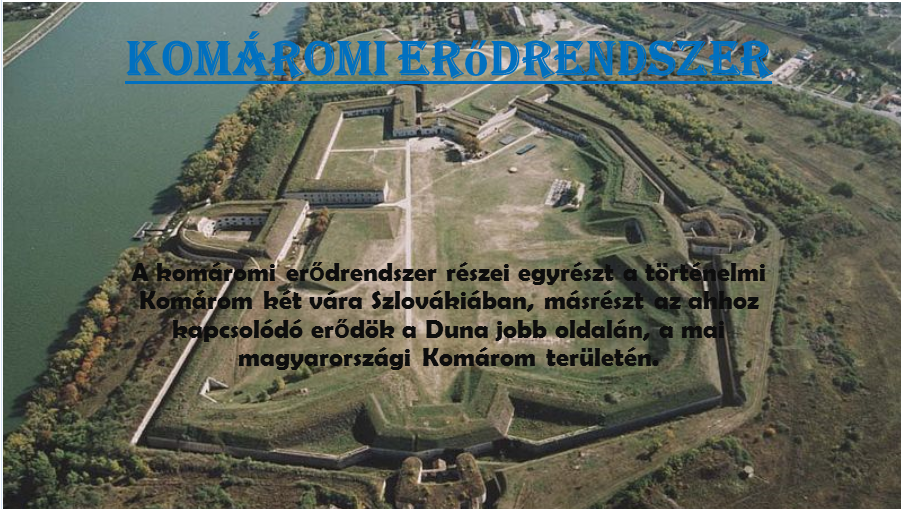 Előkészületek
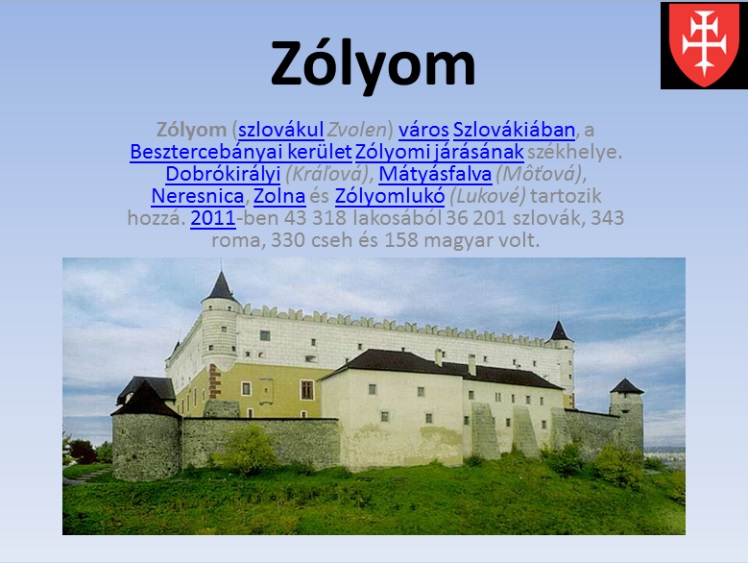 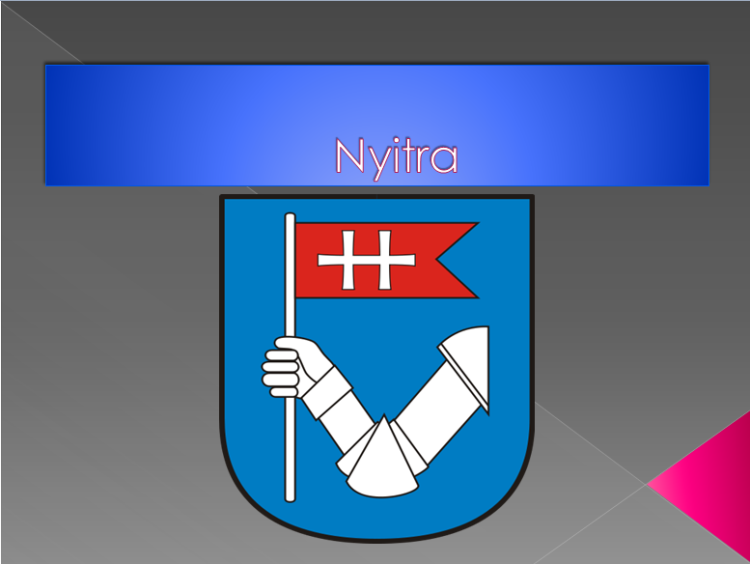 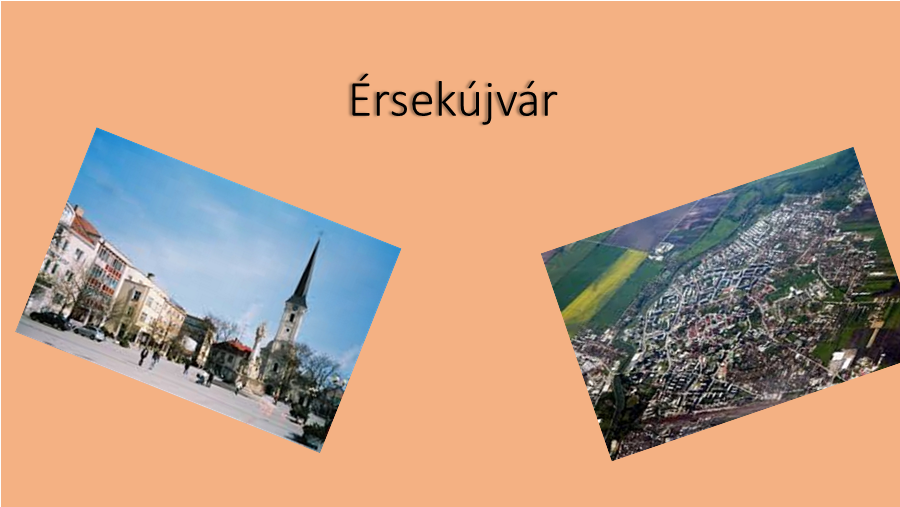 Közös munka
Az első látogatást bemutatkozással kezdtük, mely során mindkét iskola prezentáció keretében ismertette iskoláját,
A második utazás során pedig meglátogattuk iskolánk szakképzési  a tanműhelyeit
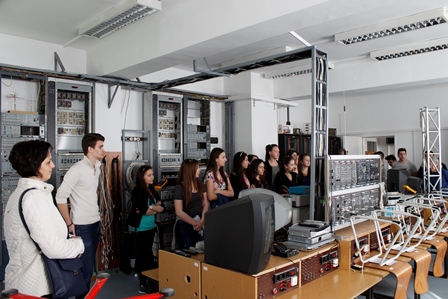 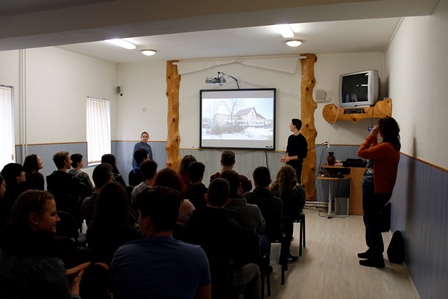 Közös munka
A számítógép szerelő, karbantartó tanulók bevezették a partnergyerekeket a szerelés, javítás világába, egy mini hálózaton keresztül pedig bemutatták az online kommunikáció lehetőségeit
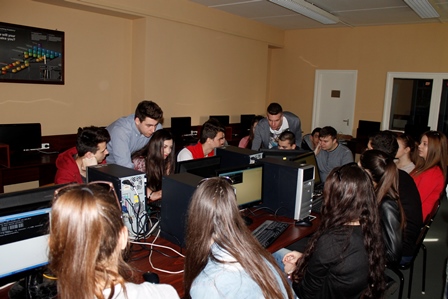 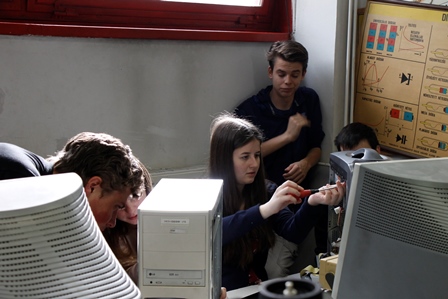 Közös munka
A műszaki informatikusok és infokommunikációs hálózatépítő gyerekek közös honlapot készítettek a partnergyerekekkel Balassi Bálintról, akinek életútja kötődik mind a Felvidékhez, mind az anyaországhoz
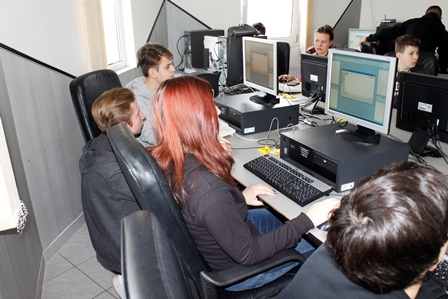 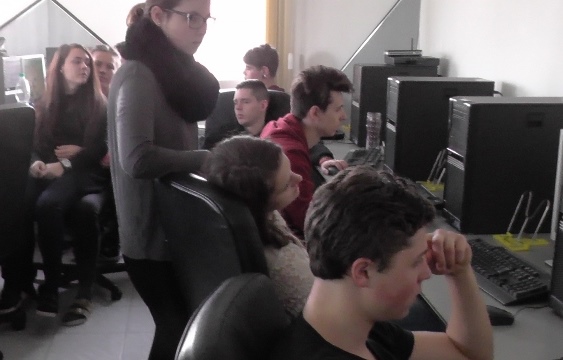 Közös munka
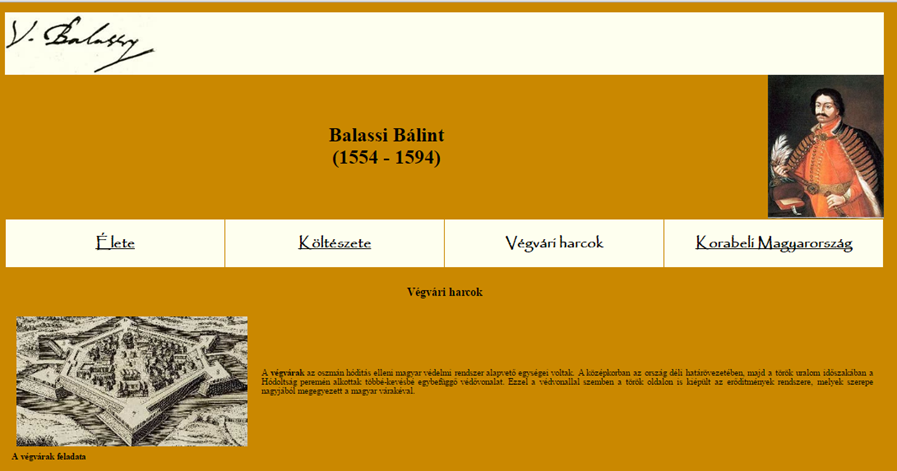 Kirándulások
A munka mellett mind Felvidéken, mind Magyarországon tartalmas kirándulásokat szerveztek az aktuális vendéglátók.
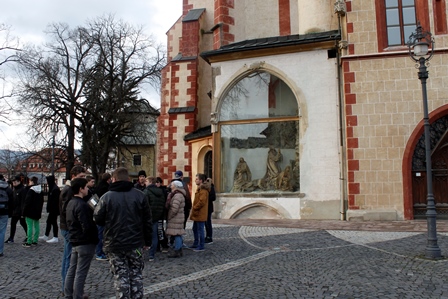 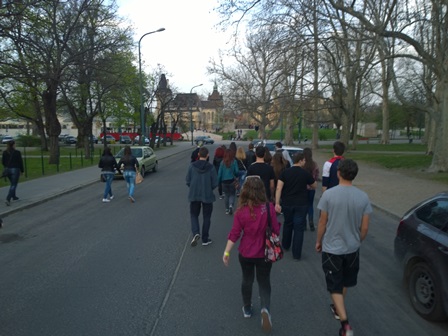 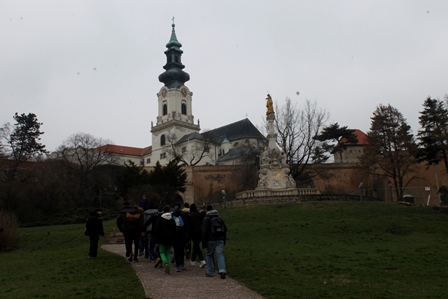 Felvidék
Révkomárom
Nyitra
Érsekújvár
Zólyom
Besztercebánya
Nagyszombat
Pozsony
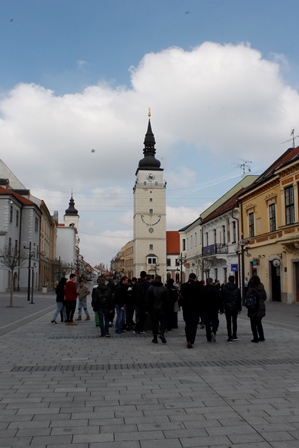 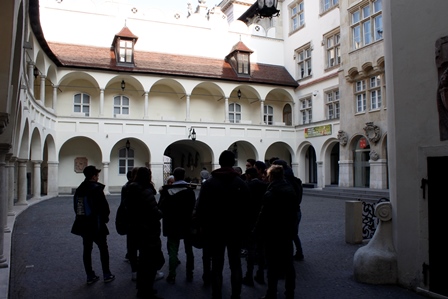 Felvidék
Hazafelé megálltunk Garamszentbenedeken és Léván.
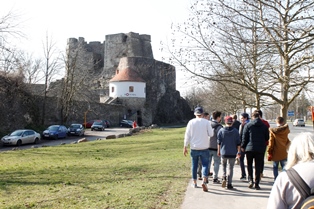 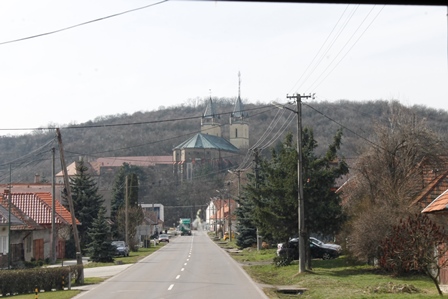 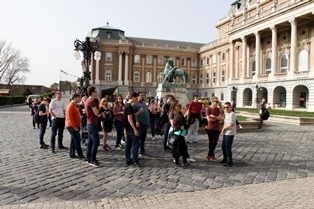 Magyarország
Budapest: Vár, Gellérthegy,Hősök tere, Parlament, hajókirándulás, Margitsziget
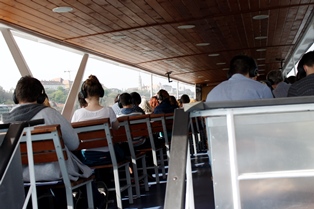 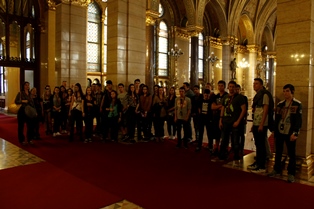 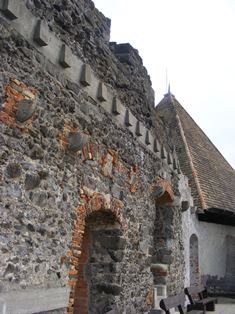 Magyarország
Hazafelé a vendégek megálltak Szentendrén, Visegrádon és Esztergomban
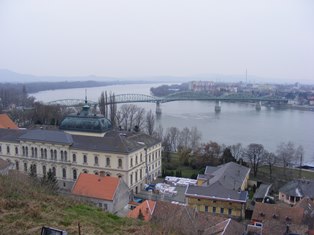 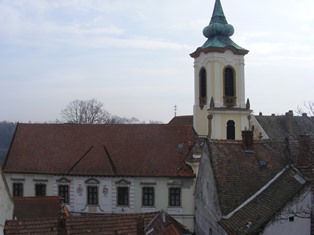 Összegzés
A pályázat elérte célját, a program befejeztével mindkét fél élményekben gazdagodva tért haza.
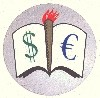 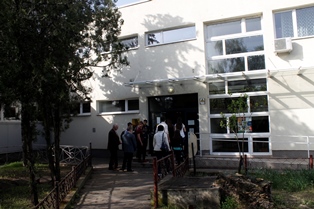 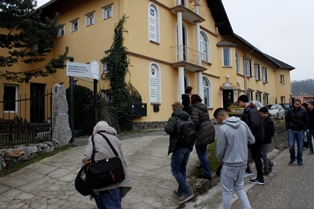 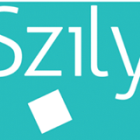